Treasure New and Old #7

Fellowship Church, December 14, 2022 by Bill Heath
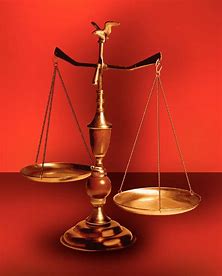 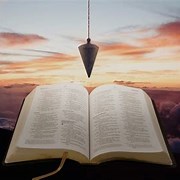 Following Christ in a 
Balanced and Straight Way
Precept upon precept, 
line upon line, here a little, 
there a little (Isaiah 28:10,13)
#1 – Sex in Education
#2 – The Wheel of Life
#3 – Listening to God (Phil 4:8)
#4 – Let’s Follow Jesus (Neh 3)
#5 – Brotherly Love (Philemon)
#6 – End Strong (2 Tim 4:7)
#7 – Not my Will, but Thine (Ro 12:1-3)  
#8 – God’s High Calling, 2023  (Php 3)
OT:  Ps 5:8, Pr 4:25-27
Amos 7:7-8

NT:  Mt 3:3, Acts 9:11 
Hebrews 12:13
OT:  Deut 25:13-16  
Daniel 5:25-28

NT:  Hebrews12:1
1 Cor 3:11-15
Context:  Romans 1 - 11,    12:1-2, 3    to 16:26, 27
12:1 DO “beseech the brethren”
12:1 DO look for the “mercies of God”
12:1 DO “present your bodies a living sacrifice”   (Ro 6, 3x)
12:1 DO be “holy”   							 (1 Peter 2:9)
12:1 DO be “acceptable unto God”
12:1 DO know it is “your reasonable service”

12:2 DO NOT be “conformed to this world”
12:2 DO be “transformed by renewing your mind” (2 Cor 3:18)
12:2 DO “prove the good, acceptable, perfect will of God”

13:3 DO reject pride & think soberly – by faith (Gal 5:22-23)
romans 12:1-2, 3 = Luke 22:42 (39-47)NoT MY WILL (DEMAS – 2 Tim 4:10)will (I, ME, MY) 	   	Temptation   sin     way (mY, others, world)                      covetousness/root of bitterness           time (ahead or behind)			Diligence & patienceBUT Thine (Paul - 2 Tim 4:7)good Will            I have fought a good fight       good way     I have finished [my] course              good time  (wait, seek, obey)                                  I have kept the faith:References:  Colossians 3 Put off – then put on, James 4:7-10.  1 Corinthians 11:1